Accessibility and Assistive Technology
Xinyue Ren
Learning Objectives
Discuss the importance of accessibility in education. 

 Discuss the effective methods to achieve inclusive education. 

 Implement appropriate assistive technology tools and practices to 
    address accessibility in different scenarios. 

4. Evaluate the accessibility of digital technologies.
“Learning in the Dark”Simulation
Part 1: Accessibility and Inclusivity
Accessibility
Accessibility means that people with disabilities can access educational materials and technologies to “acquire the same information, engage in the same interactions, and enjoy the same services” (U.S. Department of Education, 2010, para. 4.).
Inclusive Education
Inclusive education refers to a student-centered learning community where students with diverse capabilities and needs feel welcomed and respected and enjoy equal participation in learning opportunities 
(Koenig, n.d.).
How to Achieve Inclusivity in PK-12
Accessibility
 Universal design
 Reasonable accommodations 
 Individual support
Universal Design for Learning
Universal Design for Learning 3 Guidelines
Representation 
Action and expression
Engagement
Universal Design for Learning Guidelines
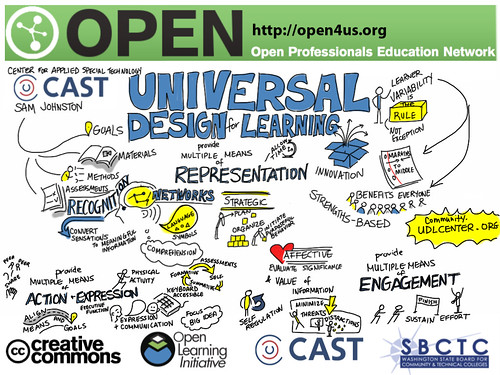 CAST (2018). Universal Design for Learning Guidelines version 2.2. Retrieved from https://udlguidelines.cast.org/
Part 2: Assistive Technology and Accessibility Evaluation
Assistive Technology
Any item, piece of equipment, software program, or product system that is used to increase, maintain, or improve the functional capabilities of person with disabilities” (ATiA, n.d., para. 3).
Assistive Technology Examples
Sign language interpretation 
 Immersive reader
 Speech-to-text transcription 
 Speech recognition software 
 Talking calculator
How to make learning content accessible?
Images 
 Tables
 Links 
 Videos
 Audios
 Others
Accessibility Evaluation
Accessibility statement
 POUR model (Perceivable, Operable, Understandable, and Robust)  
   (Federico et al., 2020)
References
ATiA. (n.d.) What is AT? Retrieved April 2, 2023, from https://www.atia.org/home/at-resources/what-is-at/#:~:text=Assistive%20technology%20(AT)%20is%20any,capabilities%20of%20persons%20with%20disabilities.
Federico, A., Shaikh, K., & Wang, M. (2020). Evaluating accessibility. In T. Trust (Ed.), Teaching with digital tools and apps. EdTech Books. https://edtechbooks.org/digitaltoolsapps/evaluatingaccessibility/simple  
Koenig, D. (n.d.). What is an inclusive learning environment? Classroom. Retrieved October 11, 2022, from https://classroom.synonym.com/inclusive-learning-environment-7305062.html
LAPU eLearning. (2021, February 9). Accessibility mindfulness [Video]. YouTube. https://youtu.be/VGDlo-5zL7I
TEDx Talks. (2017, February 10). Universal Design for Learning—A paradigm for maximum inclusion | Terence Brady | TEDxWestFurongRoad [Video]. YouTube. https://youtu.be/MRZWjCaXtQo
U.S. Department of Education. (2010, June 29). Joint "Dear Colleague" letter: Electronic book readers. https://www2.ed.gov/about/offices/list/ocr/letters/colleague-20100629.html